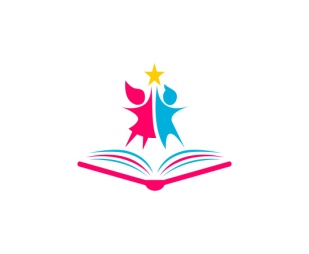 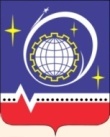 Комитет образования Администрации городского округа КОРОЛЁВ
Муниципальное бюджетное общеобразовательное учреждениегородского округа Королёв Московской области «ГИМНАЗИЯ № 18 ИМЕНИ И.Я. ИЛЮШИНА»дошкольное отделение по адресу: Московская область, городской округ Королёв, проспект Космонавтов, дом 45Б, тел. (495)519-12-81; 519-14-47 e-mail: 18gymn@mail.ru
От предпосылок грамотности в ПРЕДШКОЛЕ к функциональной грамотности в ШКОЛЕ. Сложности и достижения
Татьяна Валерьевна Натальина,
учитель–логопед, дефектолог
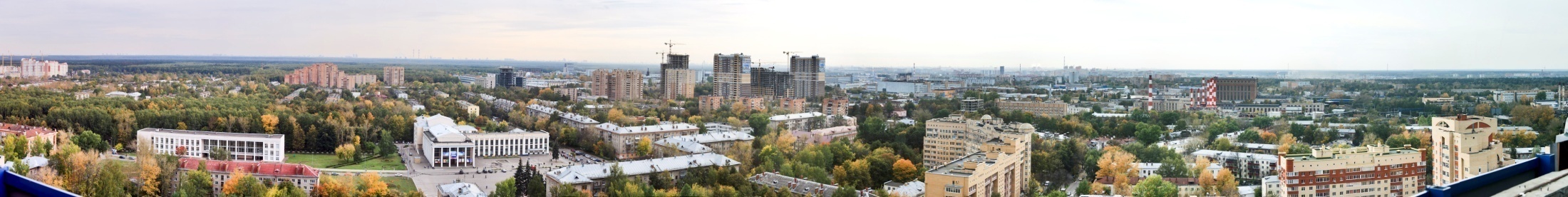 1
«Функциональная грамотность – способность человека использовать приобретаемые в течение жизни знания для решения широкого диапазона жизненных задач в различных сферах человеческой деятельности, общения и социальных отношений.»

А.А. Леонтьев
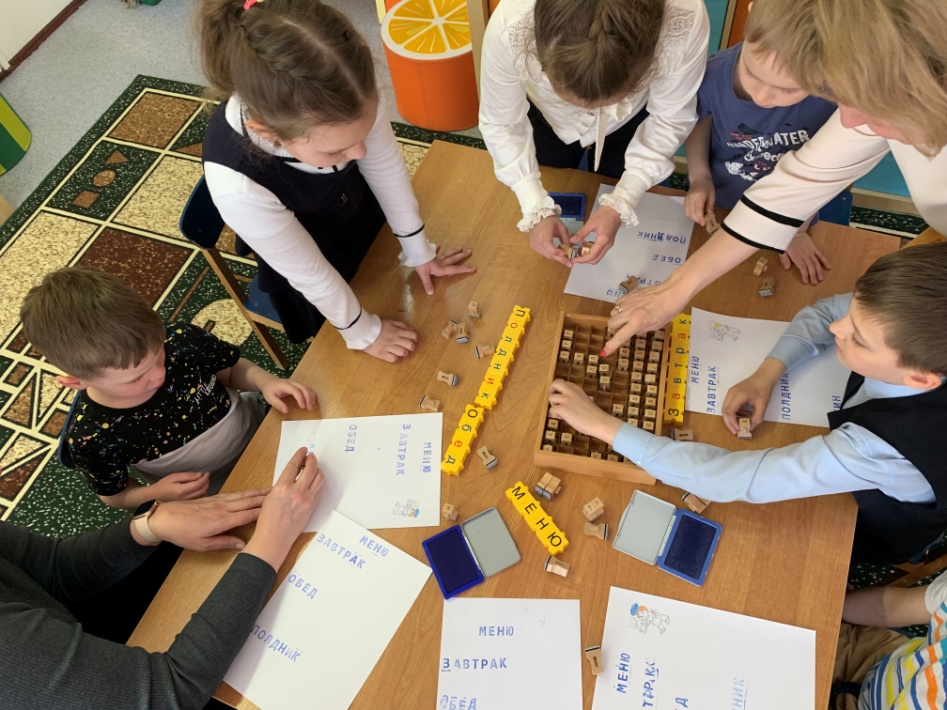 2
Компоненты функциональной грамотности
Естественнонаучная грамотность
Математическая грамотность
Читательская грамотность
3
Сложности
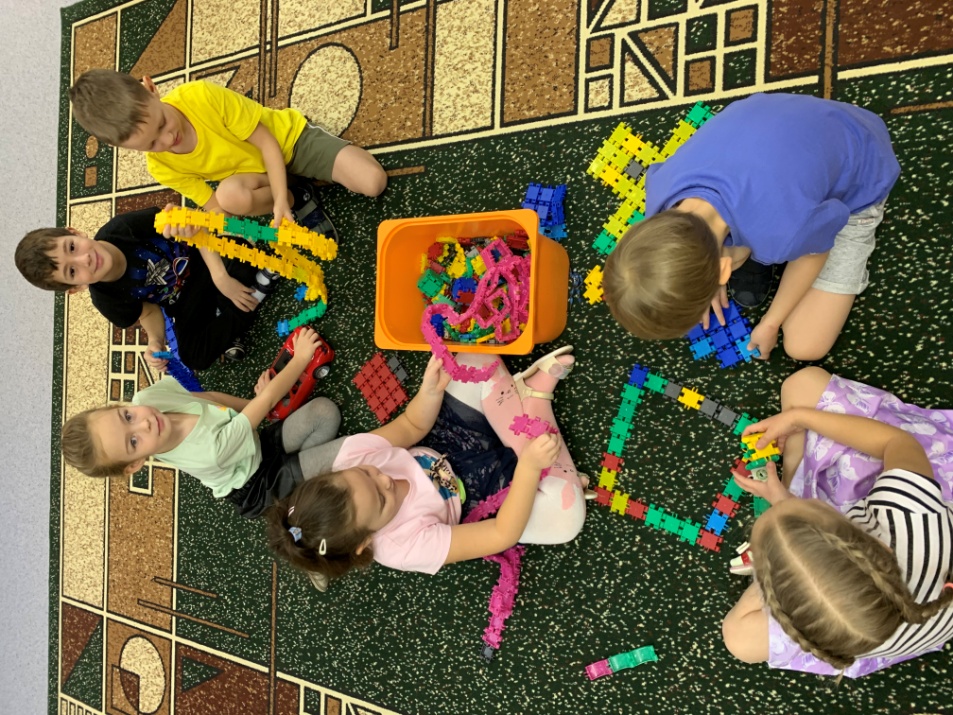 Недостаточное знание образовательных программ дошкольного и начального образования
Несоответствие терминологии
Разный режим дня воспитанников дошкольного отделения и обучающихся Гимназии
Выбор форм сотрудничества, способных упростить переход от достижения целевых ориентиров ФГОС ДО к предметным, личностным и метапредметным результатам ФГОС НОО
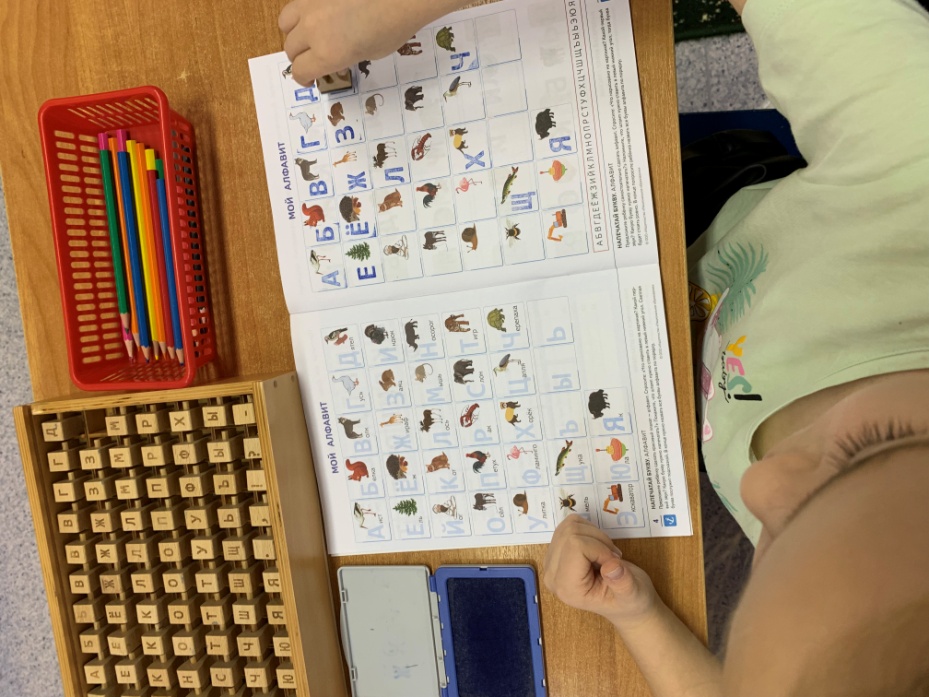 4
Сообща к цели
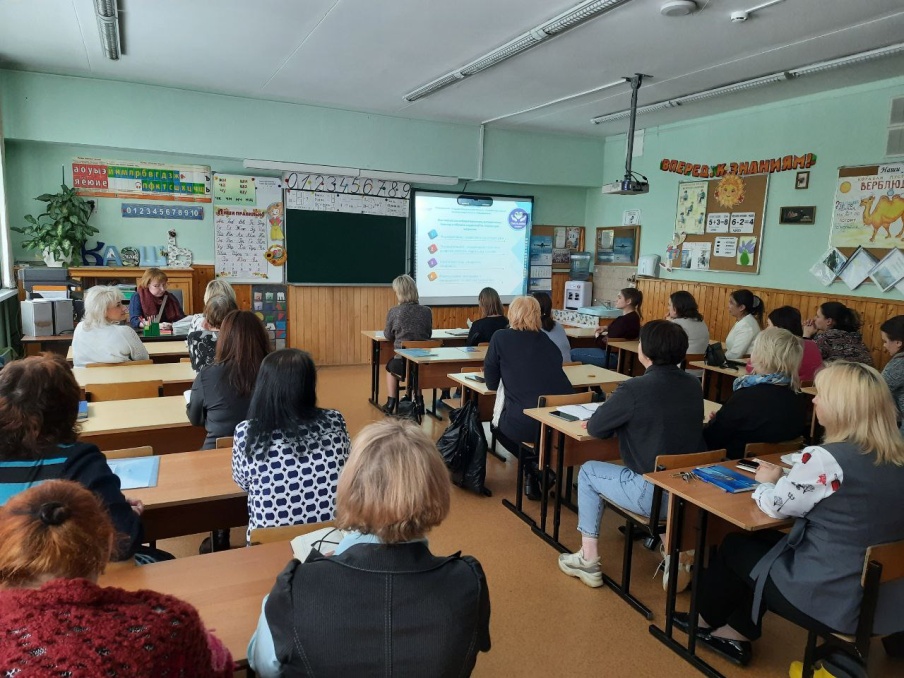 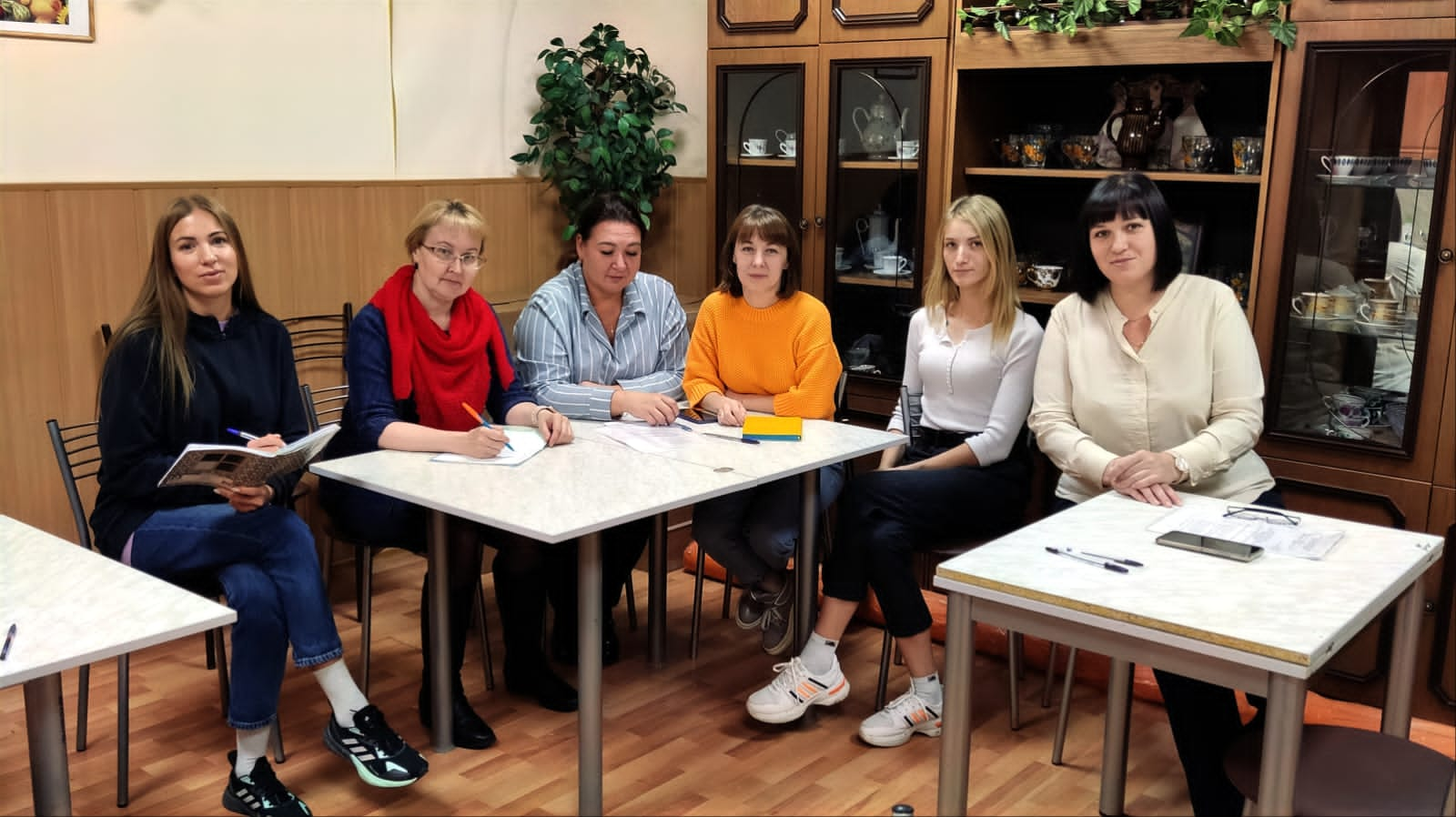 Педагогический совет. Учителя начальных классов и педагоги дошкольного отделения
Школьное методическое объединение логопедов, психологов, дефектологов
5
Речевая грамотность. Задачи:
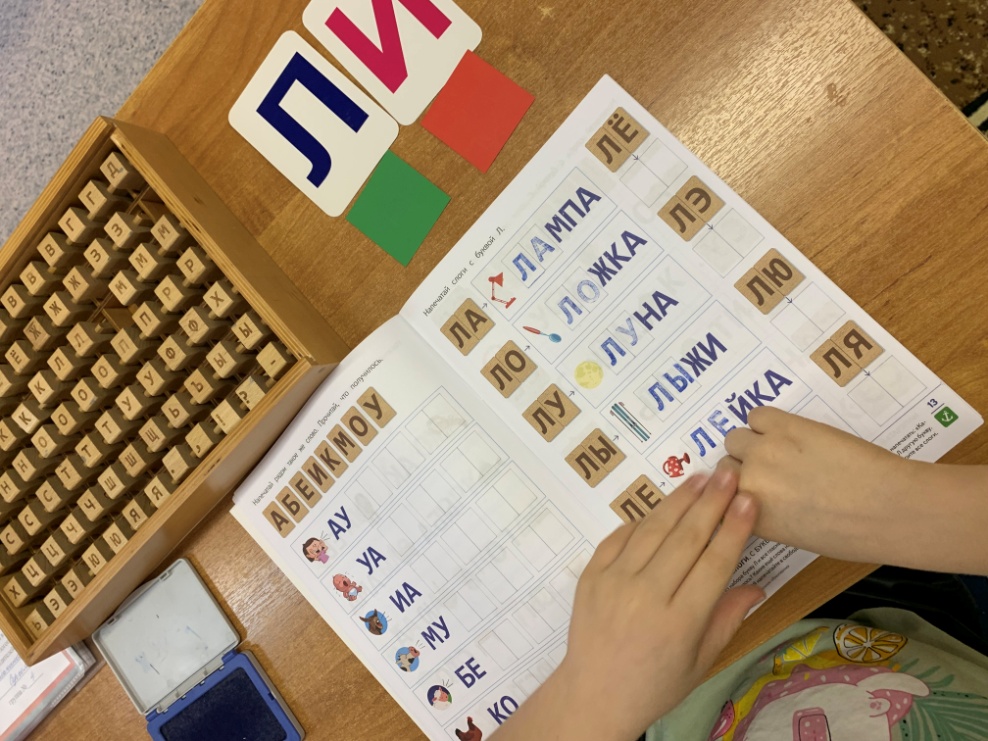 Расширение словарного запаса детей.
Развитие монологической и диалогической речи.
Формирование слоговой структуры слова.
Формирование и развитие фонематических представлений.
Формирование и развитие звуко-буквенного анализа и синтеза.
Обучение чтению аналитико-синтетическим методом.
Знакомство с орфографическими правилами.
6
«Детская типография» - знакомимся,пробуем, учимся
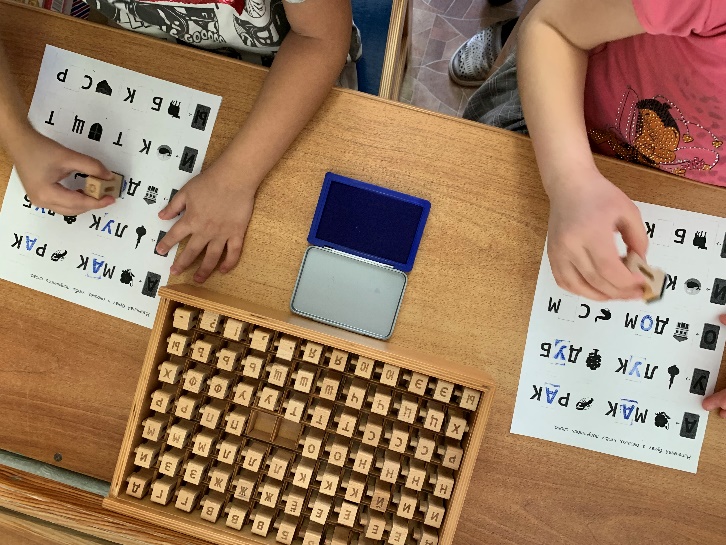 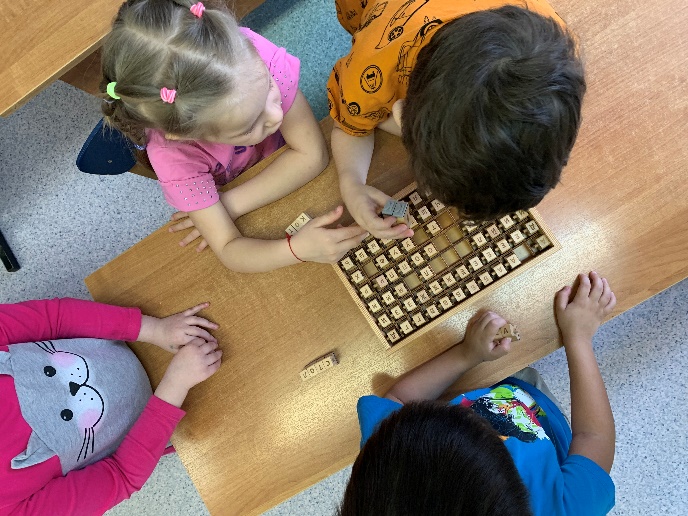 Печатаем буквы
Знакомство с набором штампов
7
От слога к слову
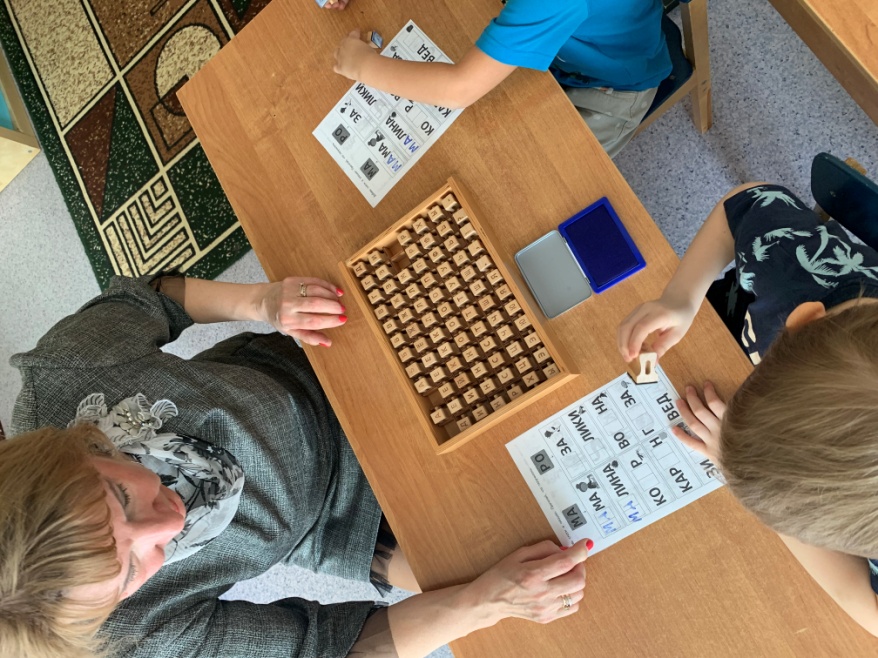 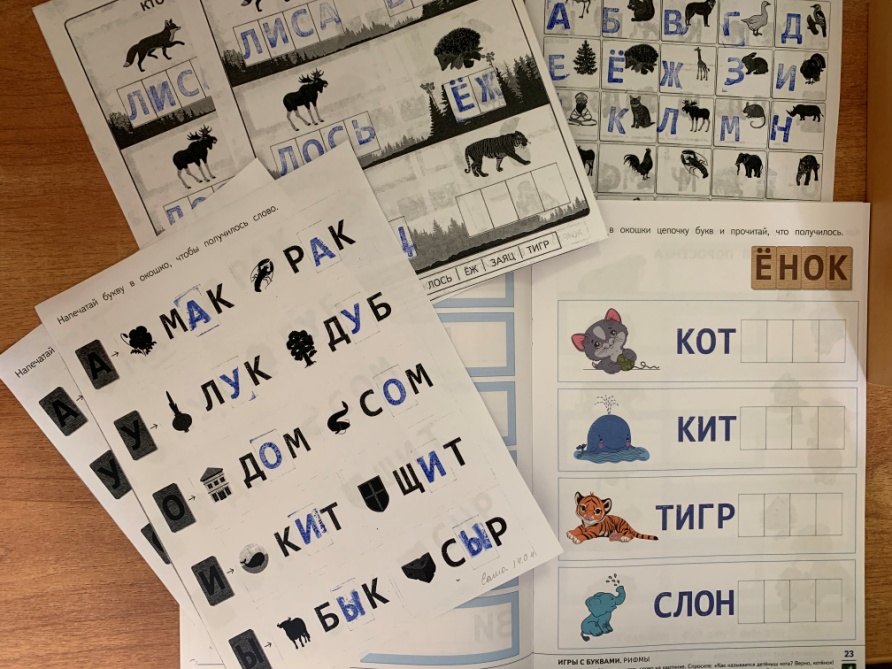 Вместе с учителем
8
Звуко-буквенный анализ и синтез
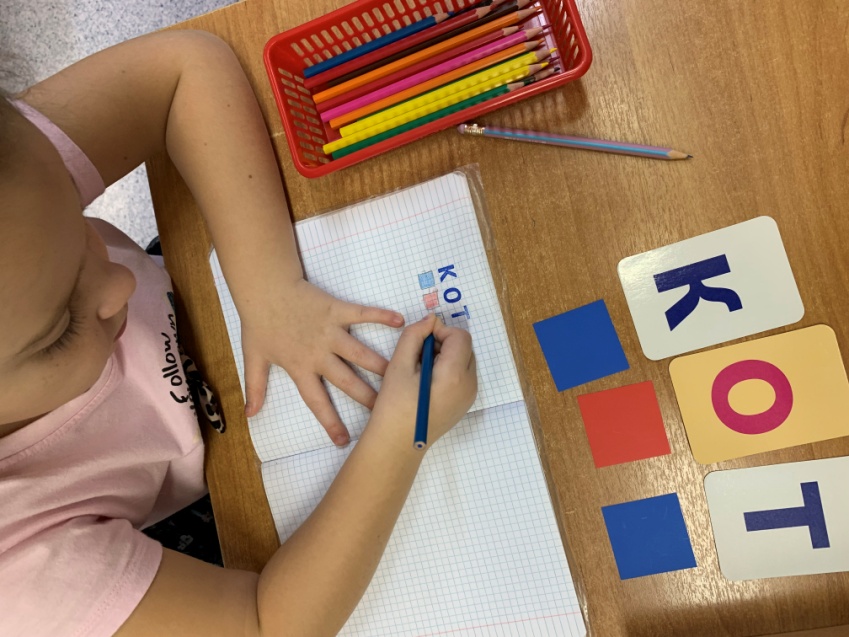 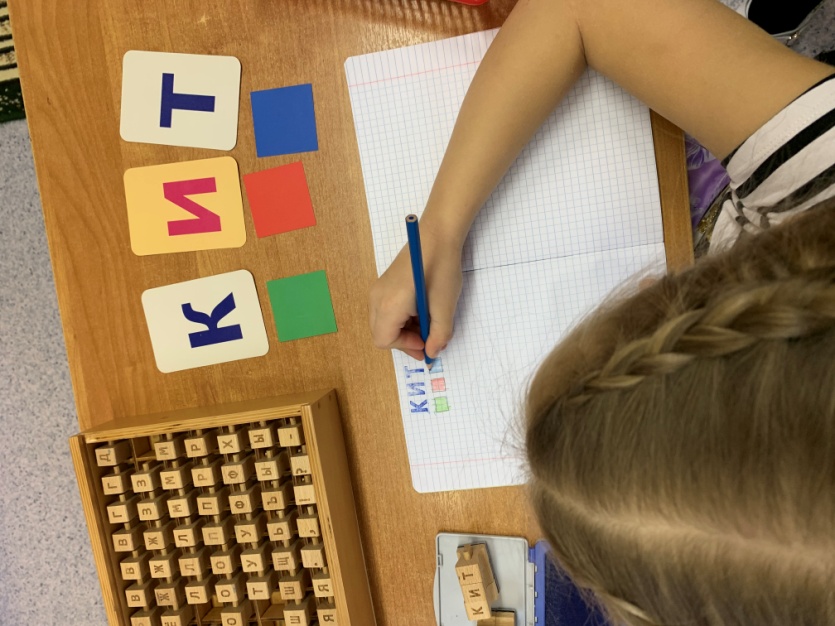 9
Знакомство с орфографическими правилами
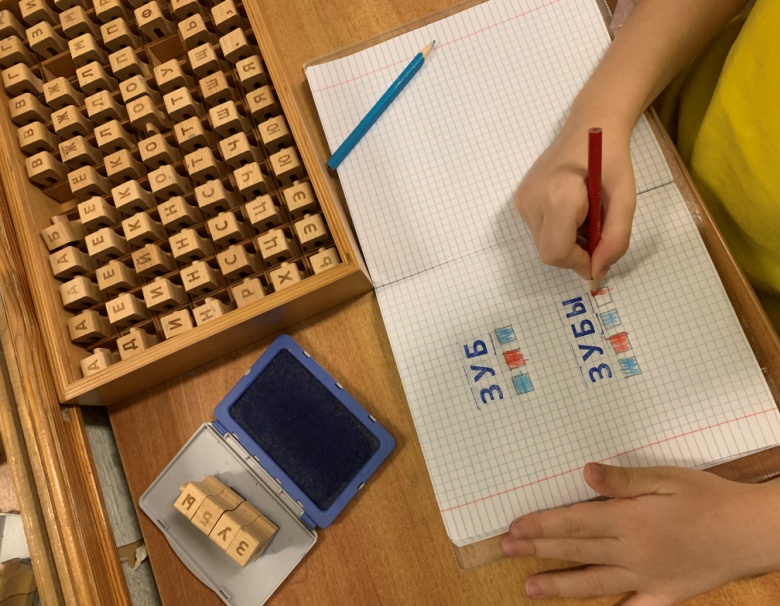 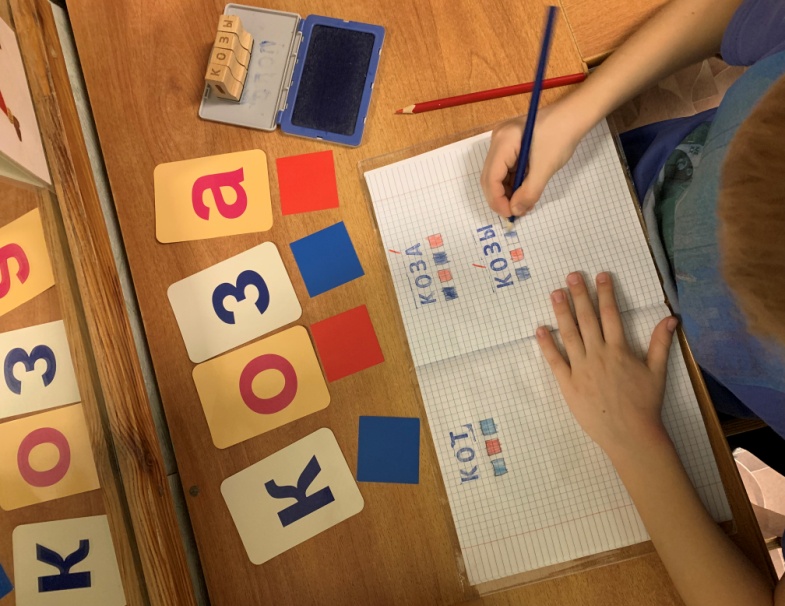 10
Совместная деятельность
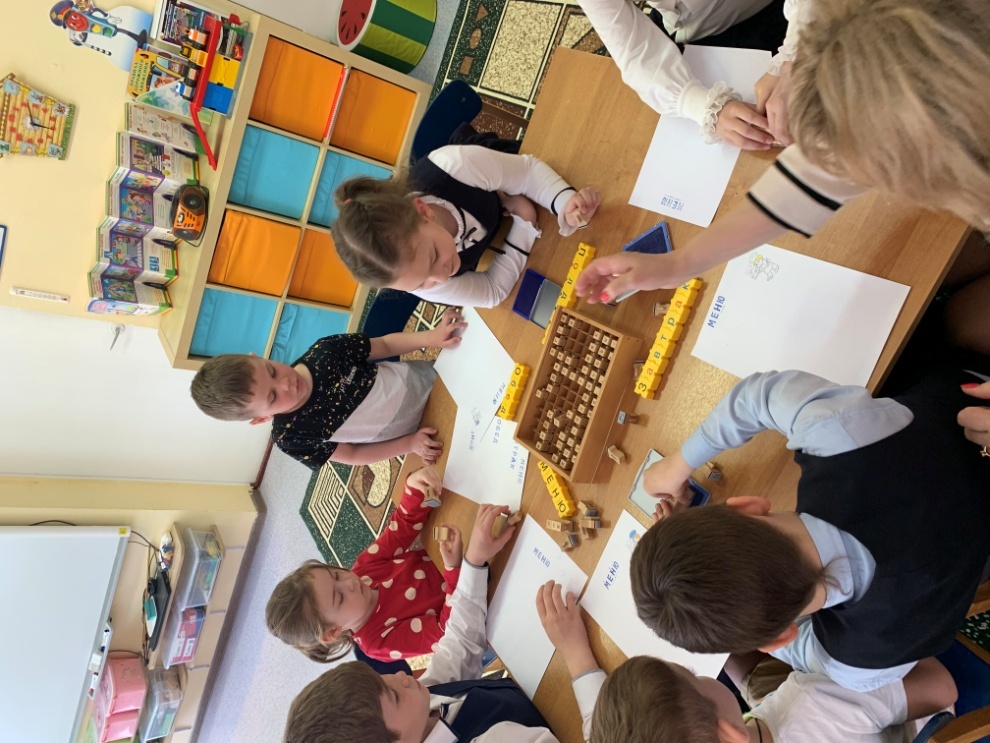 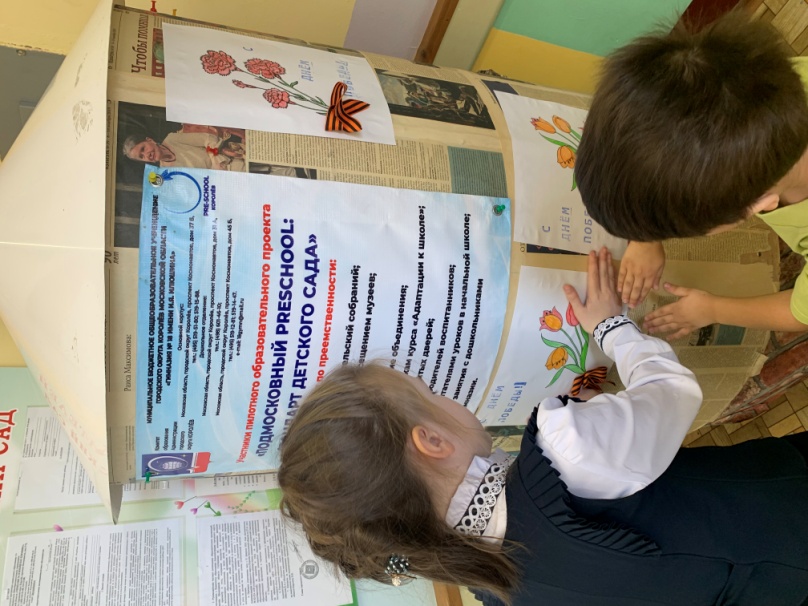 11
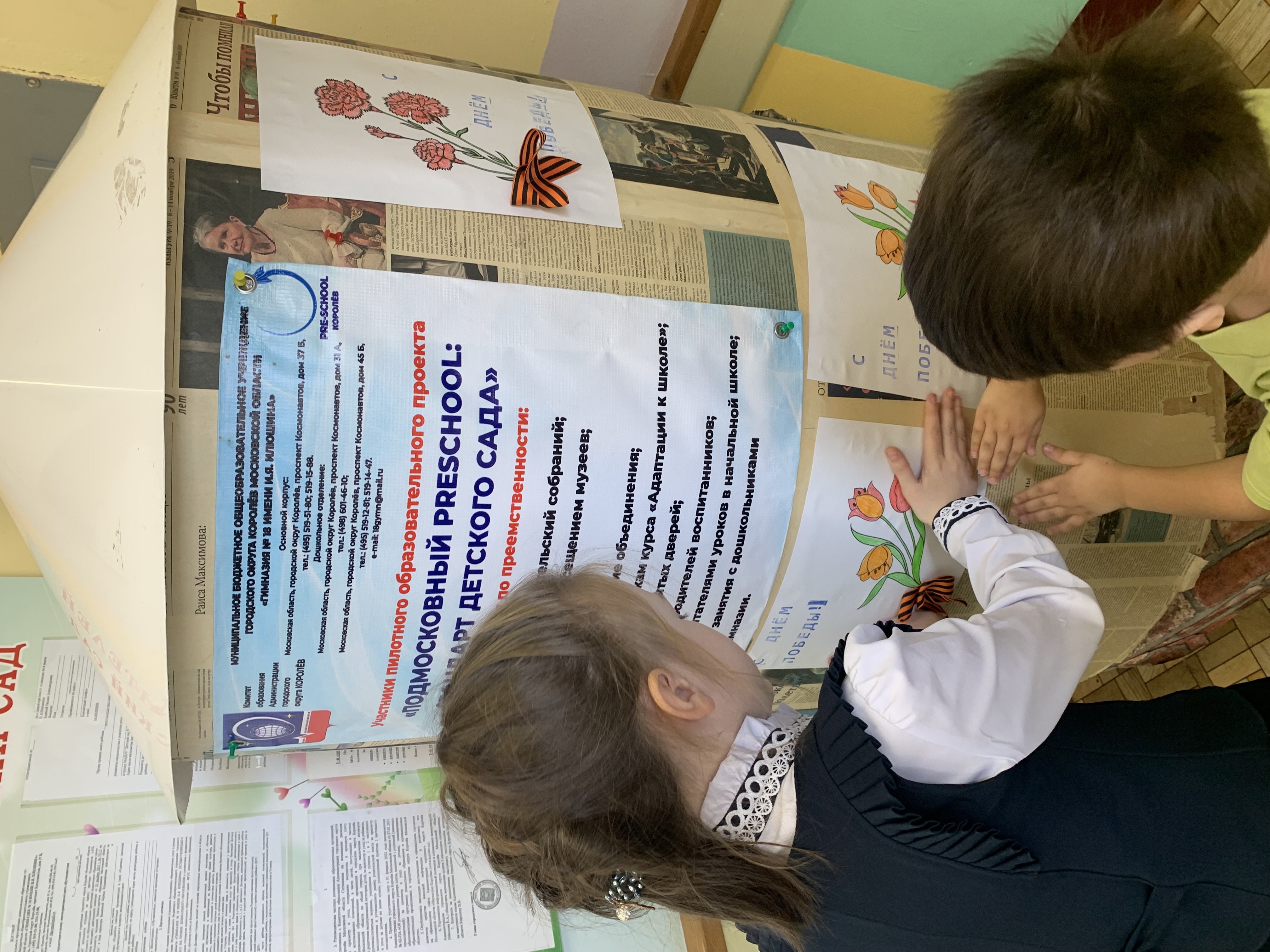 Коммуникация через игру
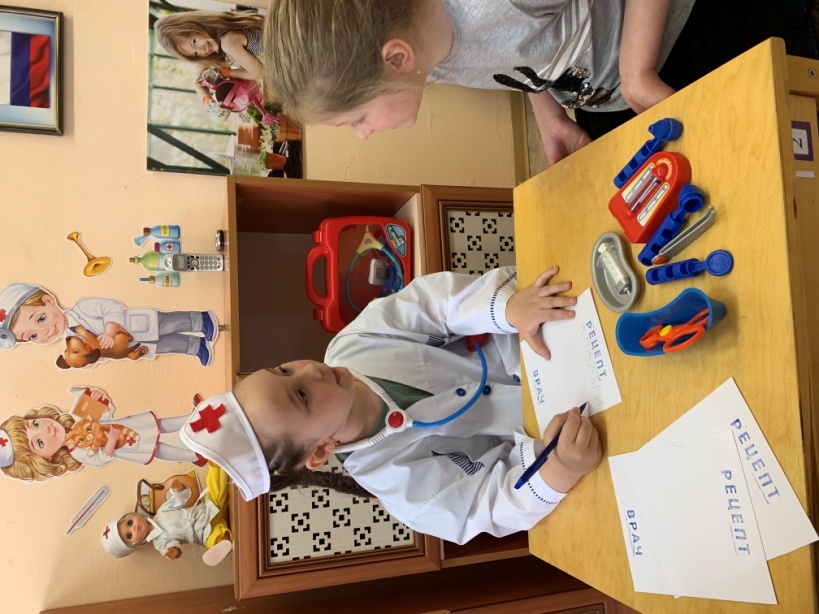 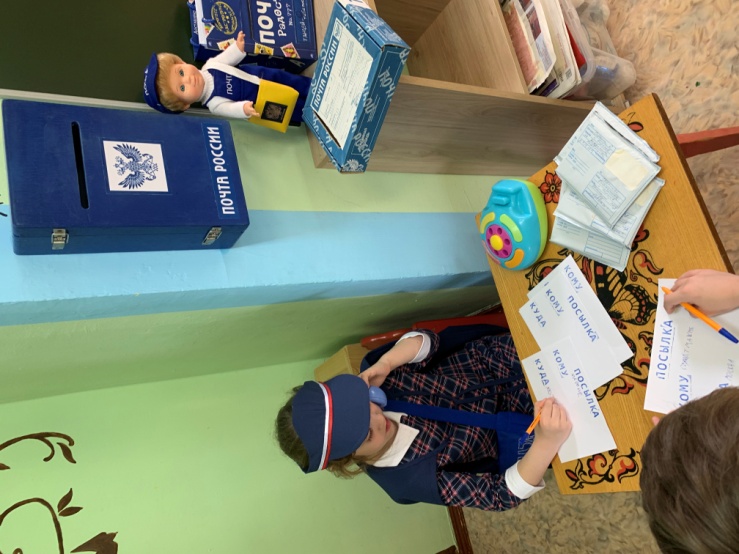 «В почтовом отделении»
«На приёме у врача»
12
Спасибо за внимание!
13